Додаток №5
Властивості туману
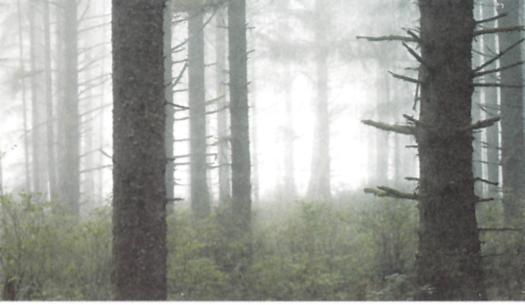 Непрозорий
Сірий
Холодний
Складається з дрібних краплинок води